Lucene - die Volltext Suchmaschine
Jörg Kessenich
[Speaker Notes: Wir haben eine Suchmaschine für wissenschaftliche Daten erstellt auf Basis von Lucene]
Ziel des Vortrags
Eine kurze Einführung in Lucene
Vorstellen anhand eines kleinen Beispielprogramms
Tools, Suchmaschinen und anderes
3/30/2017
Jörg Kessenich
2
Was ist „Lucene“
Eine Volltextsuche
Apache project (java)
Eine No-Sql Datenbank
Eine sehr schnelle Suchmaschine
Lucene.Net ist eine Portierung des java codes (dll)
3/30/2017
Jörg Kessenich
3
[Speaker Notes: Programmbibliothek zur Volltextsuche.
1997 gestartet als Open Source Projekt und dann ab 2001 übergang nach Apache Software Fondation
Wurde in Java geschrieben; es gibt auch eine Portierung nach C# Lucene.Net
Die dll läßt sich einfach über nuget pakage in eigene Programme einbinden
Mit Lucene können Daten sehr effectiv indexiert werden
Und sind damit such bar
Man kann damit hoch performante Suchmaschinen bauen
Die Daten werden in einer eigenen Struktur gespeichert und nicht in einer sql DB
Also eine No-Sql DB]
Inverted Index / Wie funktioniert Lucene
1	Mandeln in einer Pfanne goldbraun 	rösten
2	Gemüse unter dem heißen Grill 	goldbraun gratinieren
3	Unter dem vorgeheizten Grill 	goldbraun 	überbacken
3/30/2017
Jörg Kessenich
4
[Speaker Notes: Grundlage von Lucene ist der sogenannte „Inverted Index“
Der Text wird in Wörter zerlegt 
Der Index enthält die Wörter und die Liste der dazugehörigen Dokumente
Stemming – German Analyzer
Stop words]
Beispiel Suche von Kochrezepten
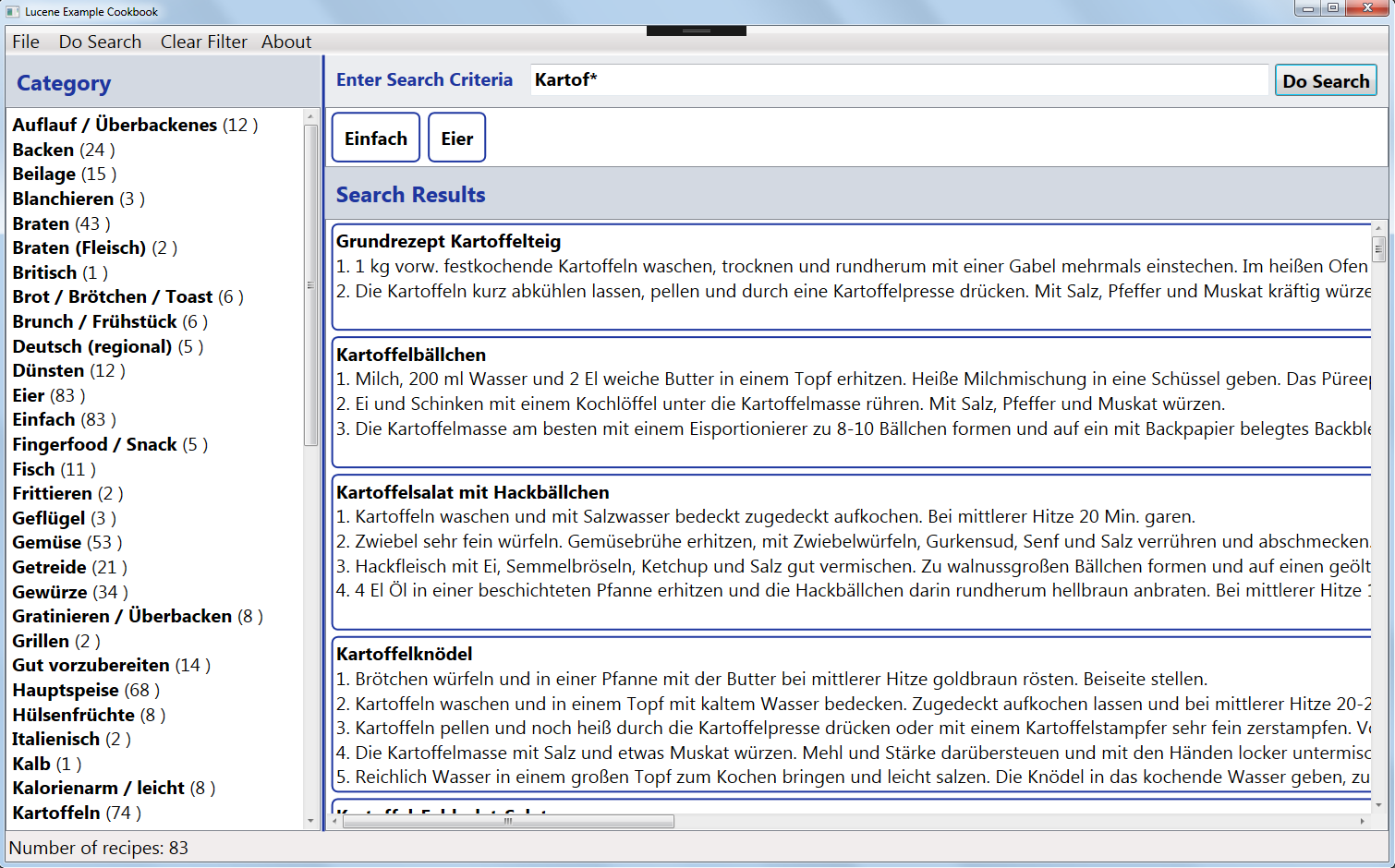 3/30/2017
Jörg Kessenich
5
[Speaker Notes: Kurz Vorstellen des Programms 
Suche mit Kartof*
Eingrenzen mit Kategorien
Löschen der Kategorien und damit wider mehr sehen
Cookml Daten sind die Grundlage des Programms]
Index erstellen
IndexWriter
Analyzer (e.g. stopwords)
Document
Field
3/30/2017
Jörg Kessenich
6
[Speaker Notes: IndexWriter mit Analyzer
German und stop words
Schleife mit Documents
Und Add Field
Sollen die Daten im Index gespeichert werden?
Welche Daten sollen analysiert werden?
Kategorien mehrfach 
Hier muß man sich genau überlegen was man will]
Methode CreateIndex
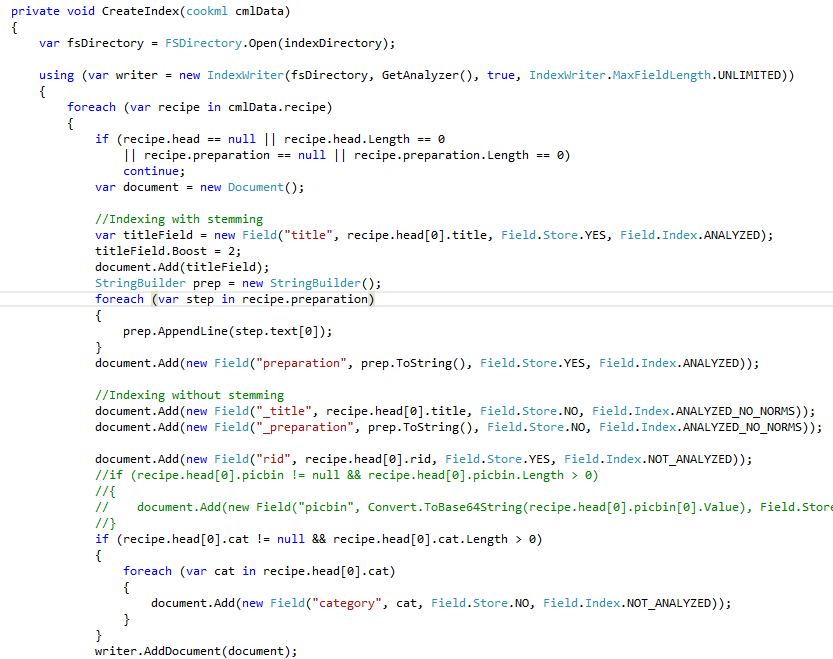 3/30/2017
Jörg Kessenich
7
Methode GetAnalyzer
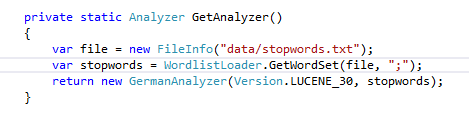 3/30/2017
Jörg Kessenich
8
Suche ausführen
QueryParser
IndexSearcher
ScoreDoc
SimpleFacetedSearch
3/30/2017
Jörg Kessenich
9
Methode SearchIndex - Query
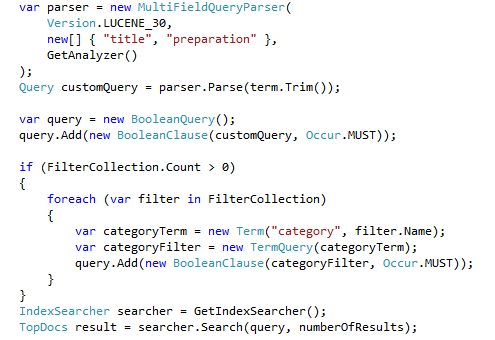 3/30/2017
Jörg Kessenich
10
[Speaker Notes: Methode SearchIndex
MultiFieldQueryParser damit kann man über mehre Felder gleichzeitig suchen
Parser wandelt den Suchtext um in ein QueryObjekt
Abfragesyntax ist vorhanden
Man kann aber Query Objekte selber erstellen und zur Suche hinzufügen
Beispiel selektierte Kategorien

Wenn nicht gefunden dann suggestion für den Benutzeraber nicht im UI eingebaut im Moment; eine nächste Ausbaustufe]
Methode SearchIndex - ScoreDoc
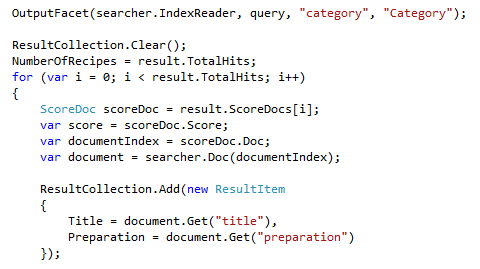 3/30/2017
Jörg Kessenich
11
[Speaker Notes: Kategorien in OutputFacet – typisches Problem in Shopsystemen

ScoreDoc enthält das gefundene Dokument und einen Scoring Wert
Scoring Problem
Neue Suche in der Anwendung z.B. Rote Bete
Verschiedene Methoden vorhanden
Siehe titleField.Boost = 2;]
Komplexe Objekte indexieren
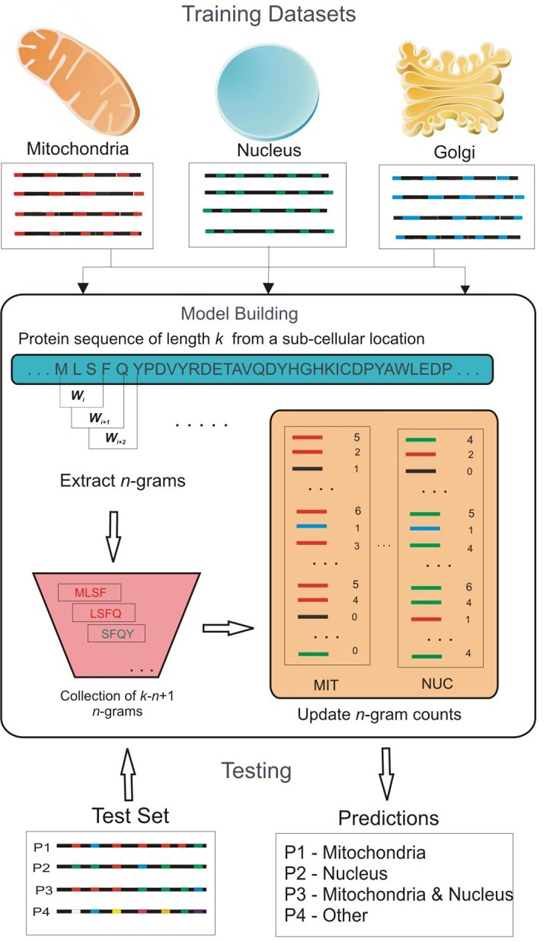 FragBag, an accurate representation of protein structure, retrieves structural neighbors from the entire PDB quickly and accurately
Inbal Budowski-Tala, Yuval Novb, and Rachel Kolodnya doi: 10.1073/pnas.0914097107
http://www.pnas.org/content/107/8/3481.abstract
3/30/2017
Jörg Kessenich
12
[Speaker Notes: Man kann nicht nur Text Suchen
Z.B. BilderKey Elemente des Bildes analysiert und als Text suchbar machenStandard Lösung vorhanden Stichwort „SURF“ Algoritmus
OCR
Projekt Apache Tika  - analysiert Dokument/Files und extrahiert Meta Dateneine lange Liste von unterstützten Formaten
Man kann aber auch chemische Moleküle oder auch Spektren such bar machen

Hier ein Beispiel für Proteine/Eiweiße
Proteine sind aufgebaut aus Aminosäuren (bei Menschen 20 verschiedene) denen man einen Buchstaben zugeordnet hat
Das ergibt einen langen Text
Technik „n-gram“ anstatt von Wörtern in einem Fließtext
Diese n-grams werden indexiert
Damit kann man z.B. Proteine effektiv suchen]
Luke
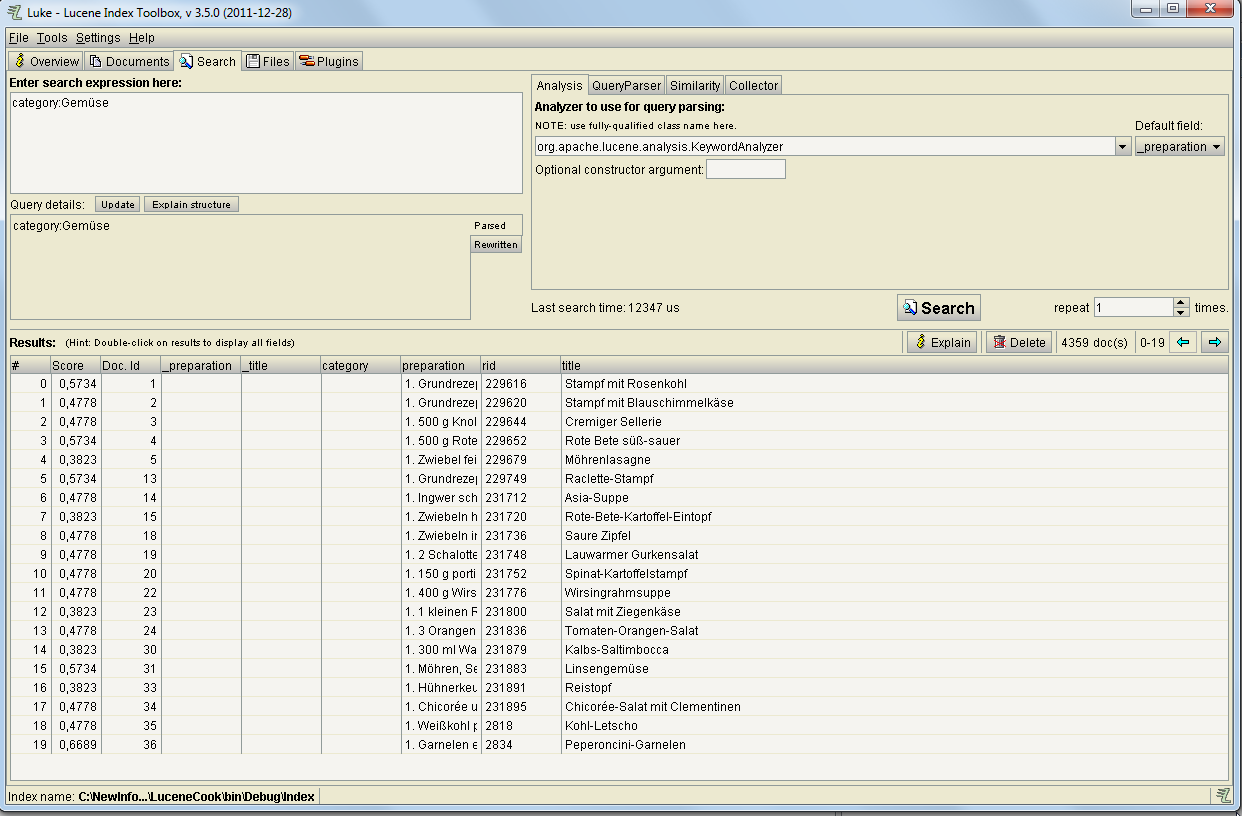 3/30/2017
Jörg Kessenich
13
[Speaker Notes: Luke das Tool um den Index zu analysieren
Zeigen anhand der Suche nach Kategorie:Gemüse]
Suchmaschinen
Elasticsearch
Apache Solr
Open Semantic Search
SEBOL
…
3/30/2017
Jörg Kessenich
14
[Speaker Notes: Elasticsearch und Apache Solr werden am meisten verwendet

Elasticsearch
http server mit REST Web Api interface
Plugins vorhanden
Verteilung der Suchanfrage auf mehrere Server möglich
.Net Library NEST ist eine SDK und vereinfacht die Verwendung in einem eigenen Programm
Wenn ich die Aufgabe hätte dann würde ich heutzutage Elasticsearch verwenden]
Wer/Wo wird Lucene verwendet
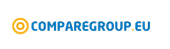 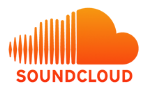 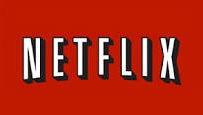 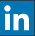 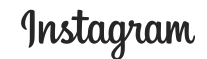 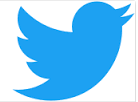 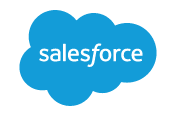 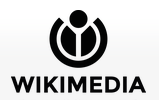 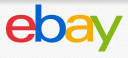 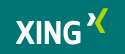 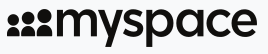 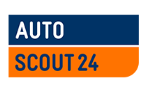 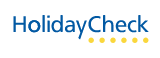 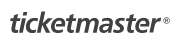 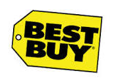 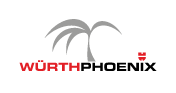 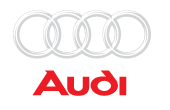 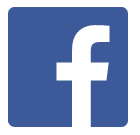 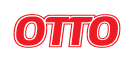 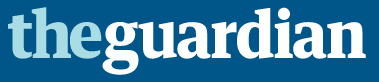 3/30/2017
Jörg Kessenich
15
[Speaker Notes: Wird im Hintergrund von vielen bekannten und unbekannten Firmen eingesetzt]
Referenzen/Links
http://lucene.apache.org/pylucene/index.html
http://lucene.apache.org/solr/
https://www.elastic.co/products/elasticsearch
https://www.opensemanticsearch.org/de/
http://db-engines.com/de/ranking/suchmaschine
http://www.dotnetpro.de/update/dotnetpro/wider-fluchen-suchen-1126651.html
Lucene in Action von Erik Hatcher, Otis Gospodnetic, Mike McCandless
Instant Lucene.NET von Michael Heydt 
Lucene 4 Cookbook von Edwood Ng, Vineeth Mohan
3/30/2017
Jörg Kessenich
16
[Speaker Notes: DotnetPro Artikel erwähnen
Viel mehr Bücher vorhanden insbesondere zu ElasticSearch und Apache Solr]
Fragen ?
Jörg Kessenichjoerg.kessenich@gmail.com
3/30/2017
Jörg Kessenich
17